Welcome to our
“English Club”!
The United Kingdom of Great Britain 
and Northern Ireland
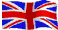 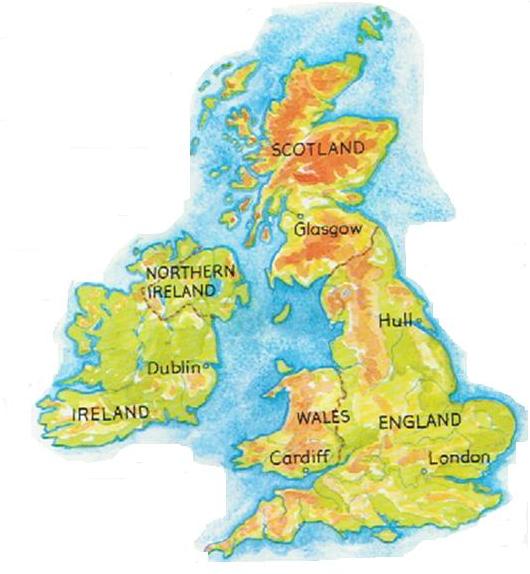 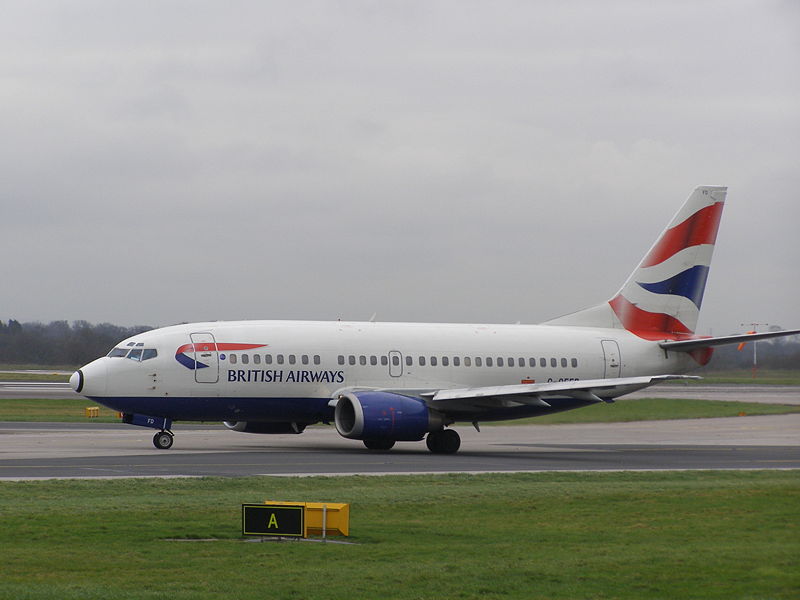 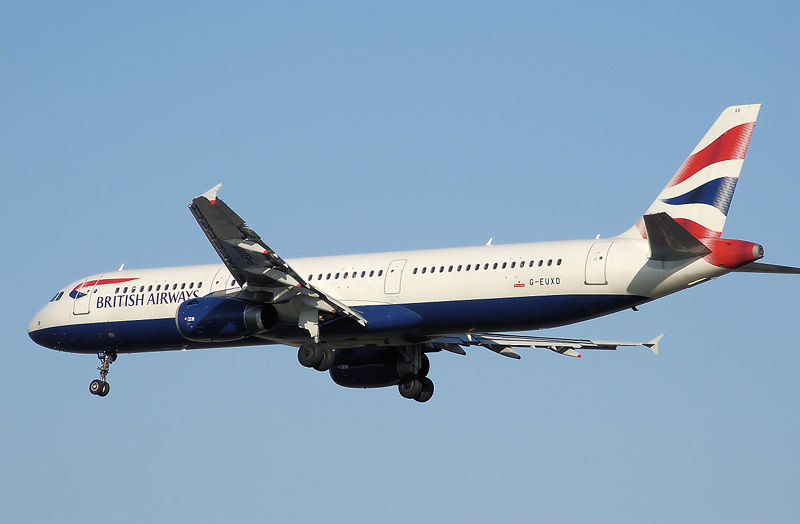 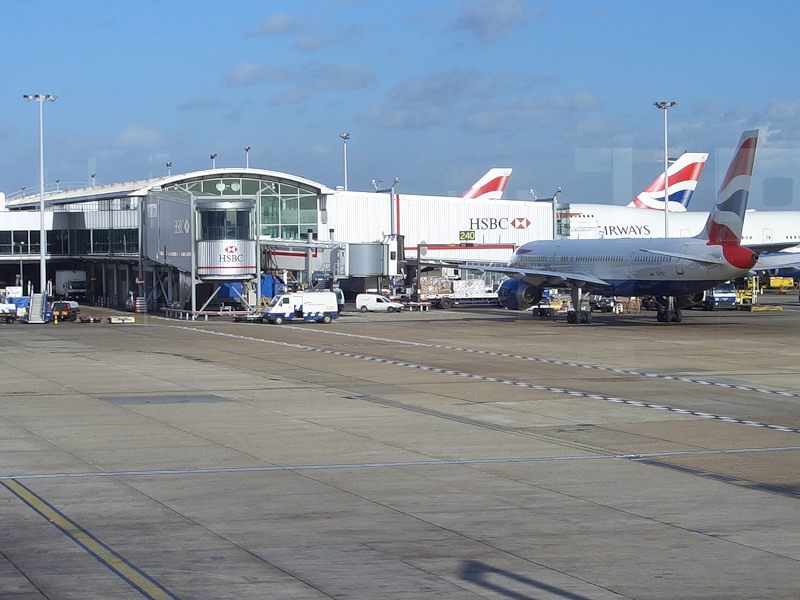 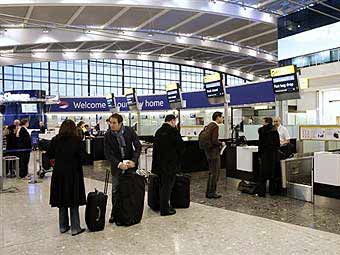 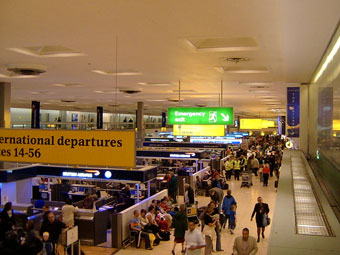 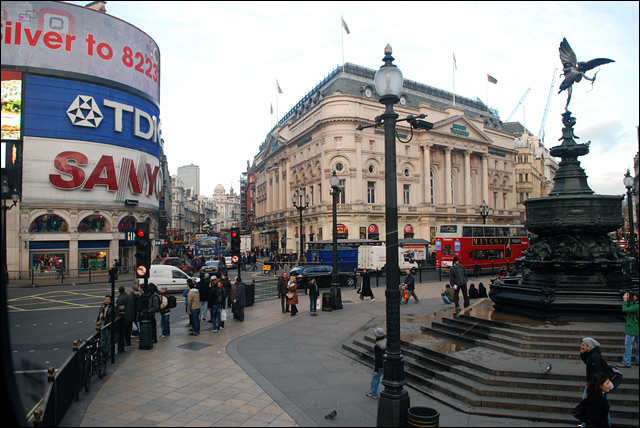 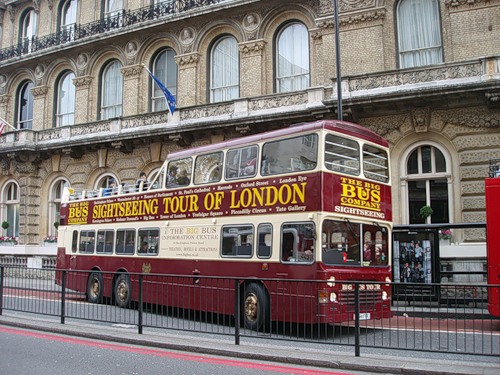 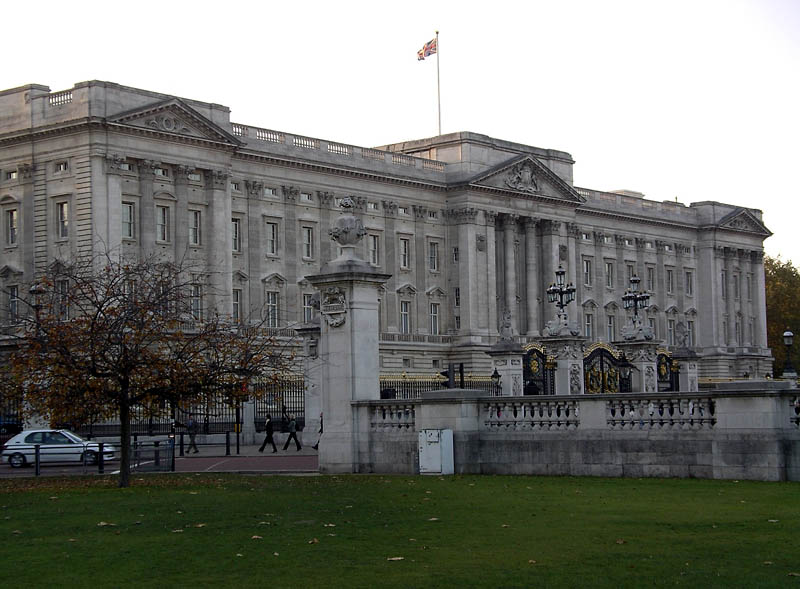 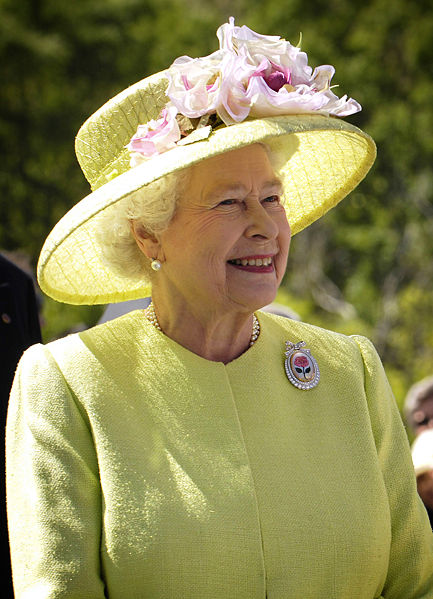 Queen Elizabeth II
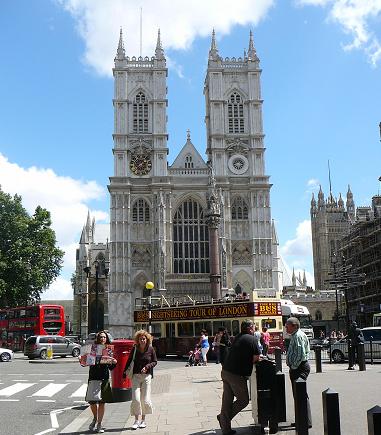 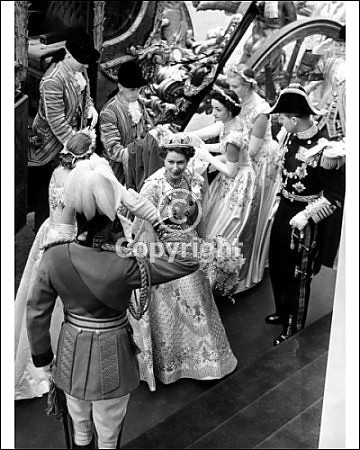 Coronation
of Queen Elizabeth II
at  Westminster Abbey,
London, Britain, 1953
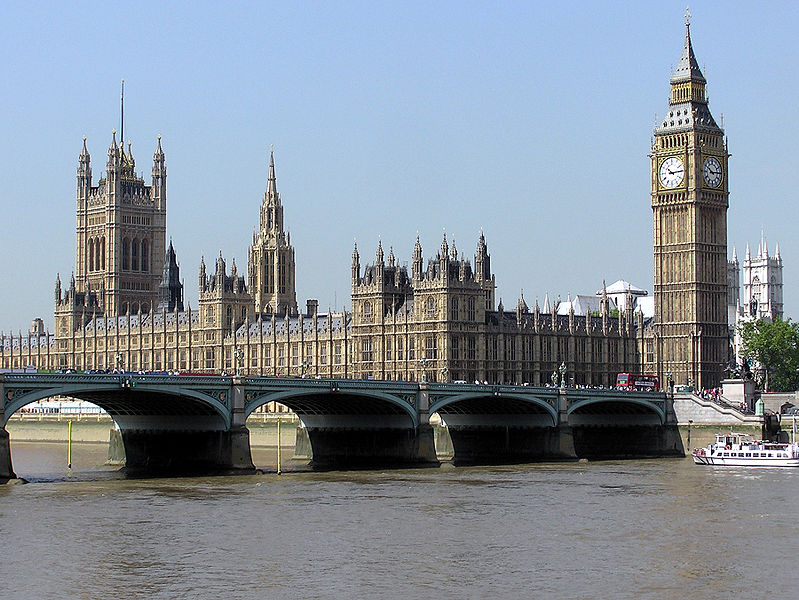 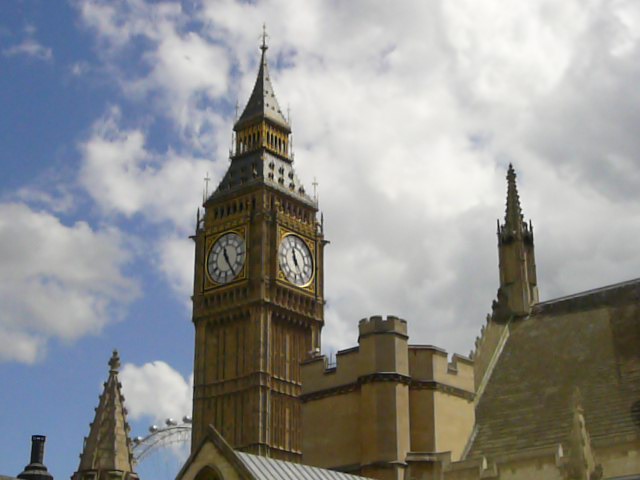 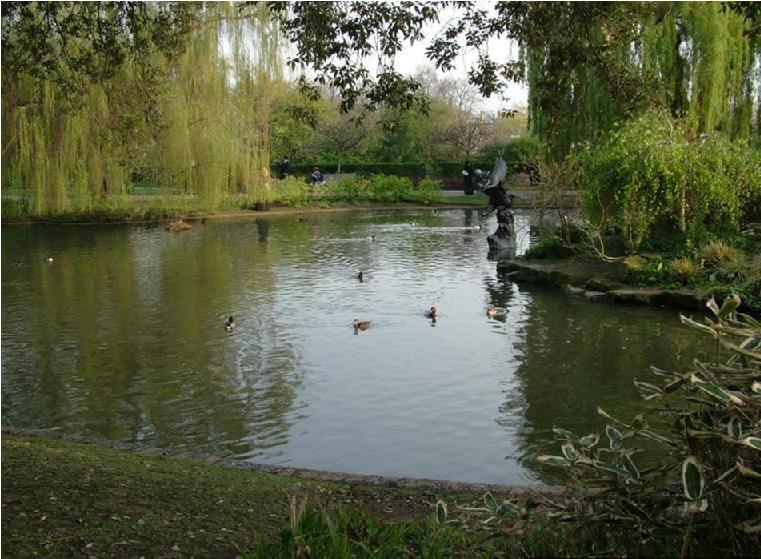 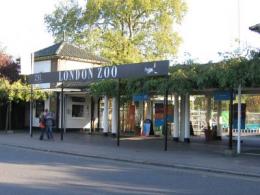 London Zoo
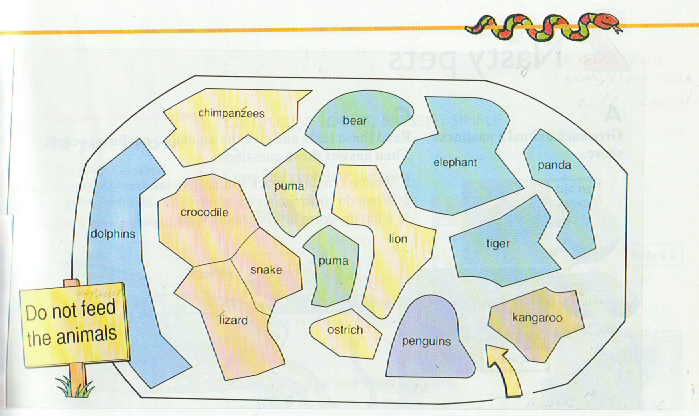 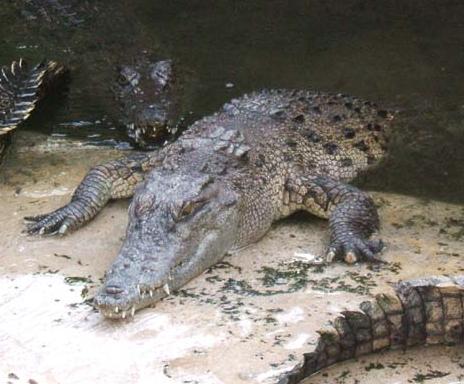 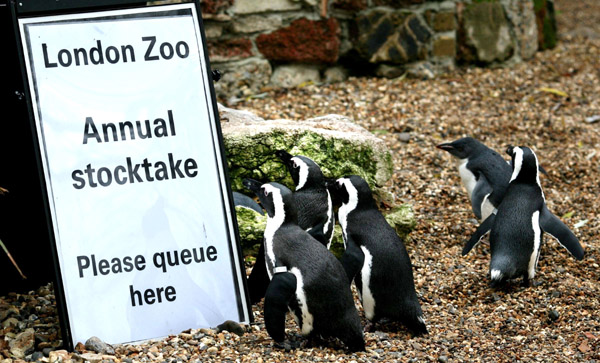 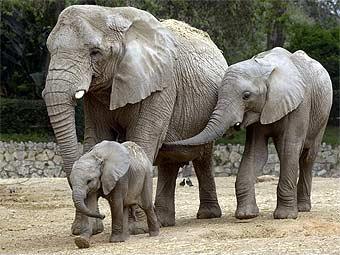 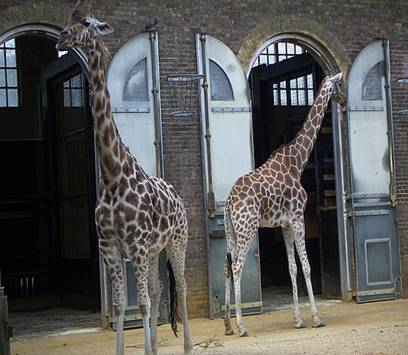 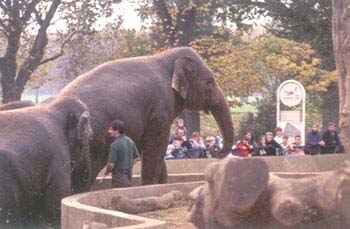 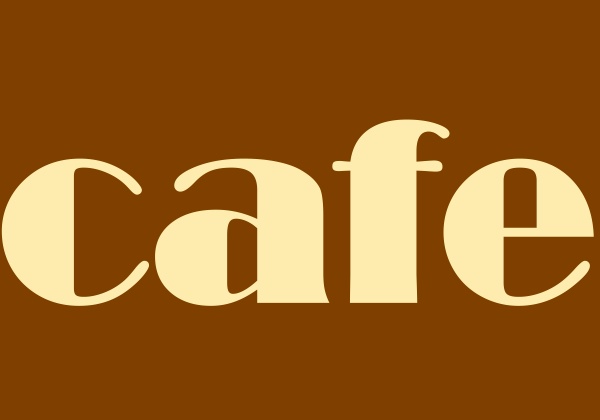 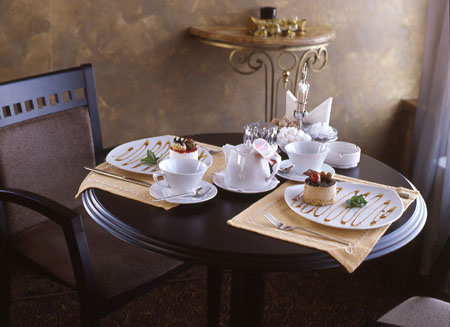 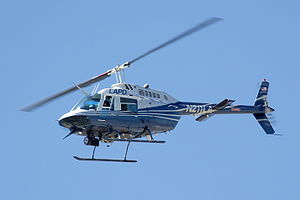 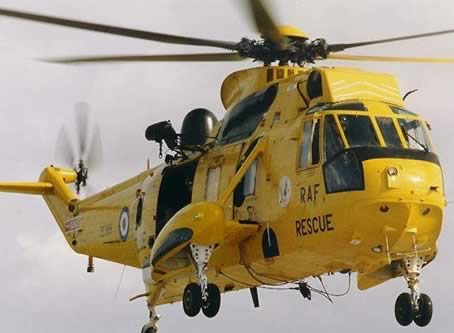 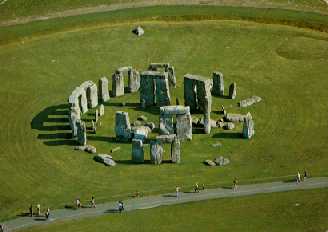 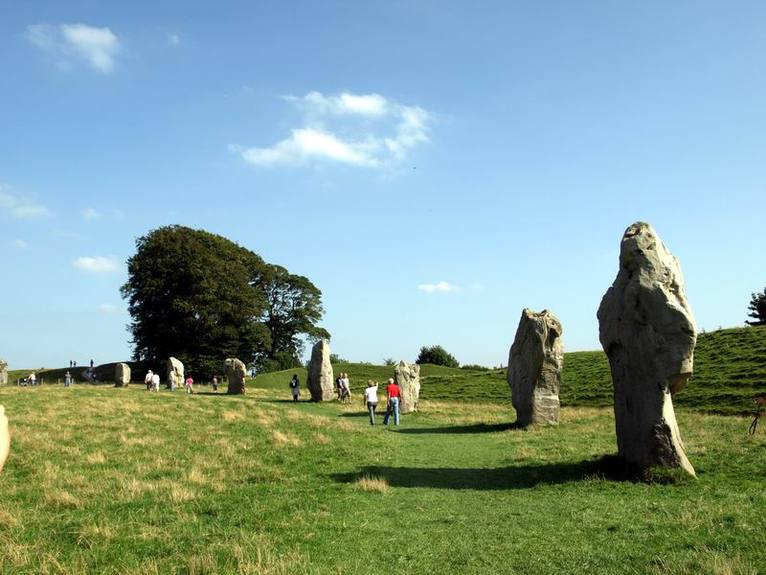 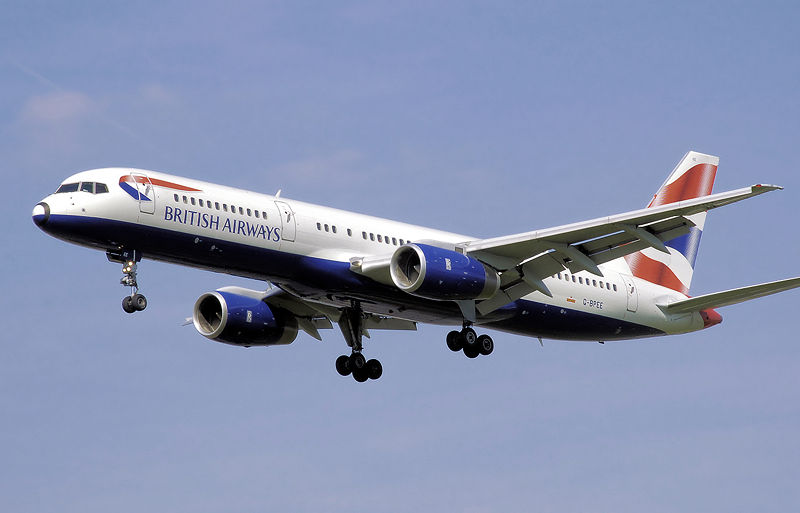 Goodbye London!